S4 Assembly
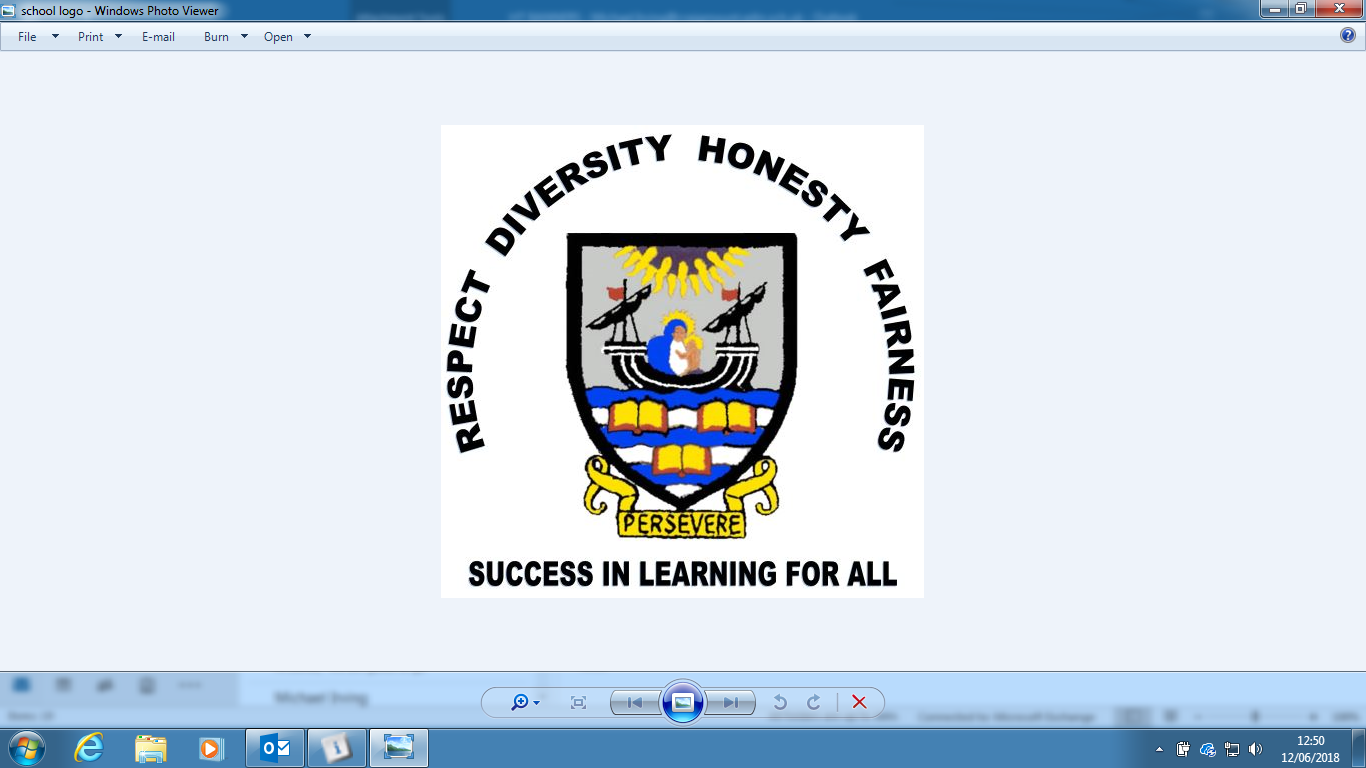 Senior Phase ‘push’
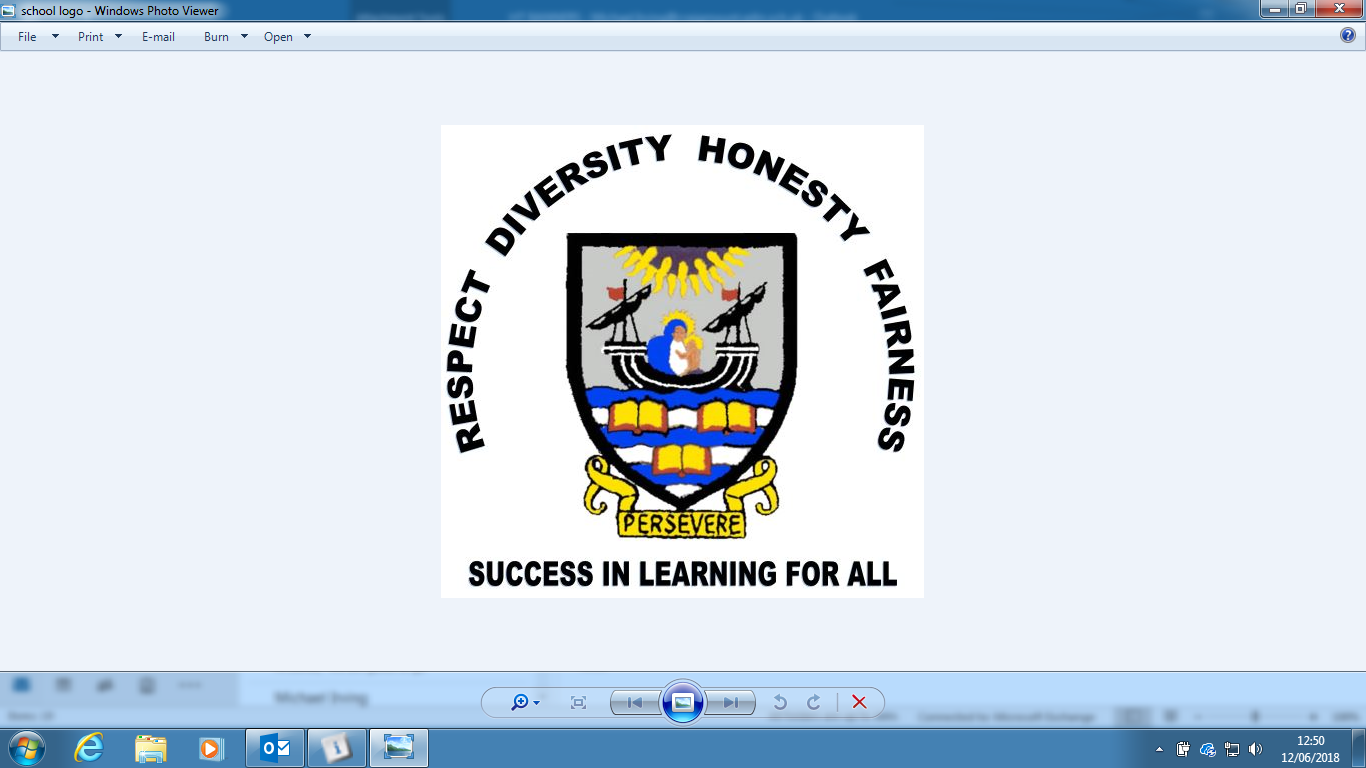 The year goes fast…
1 weeks today October half term

6 weeks we begin our S4,5,6 Assessment window 1

Learn from the advice, the reports, the feedback….take steps now!
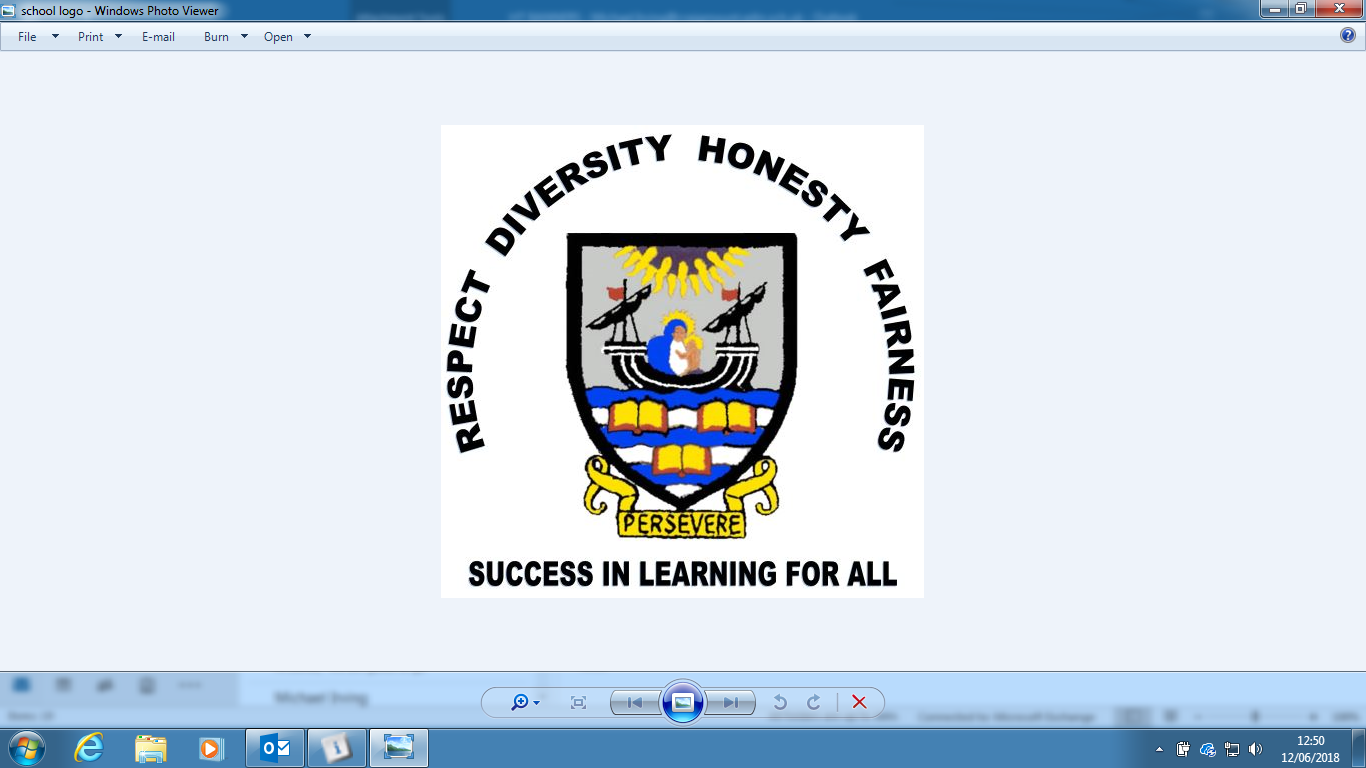 Success in Learning for All
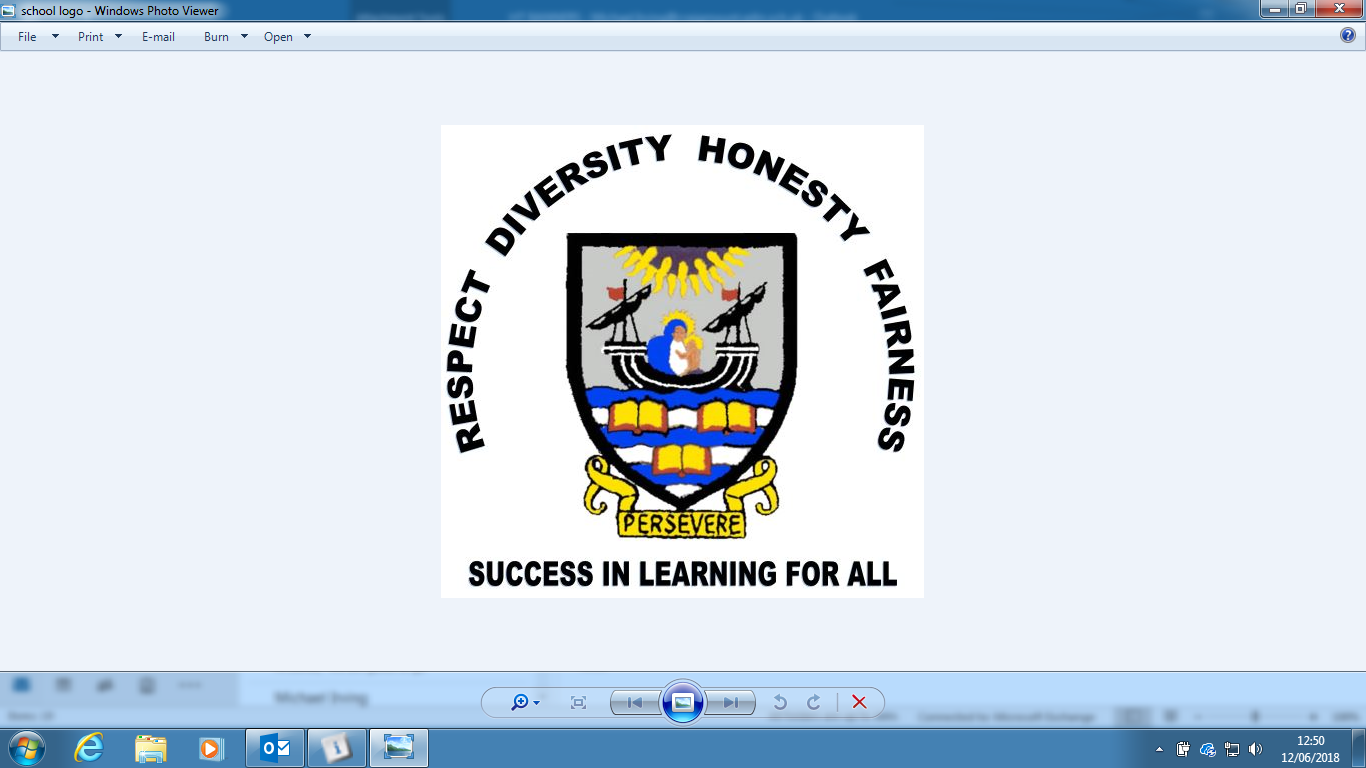 Get started
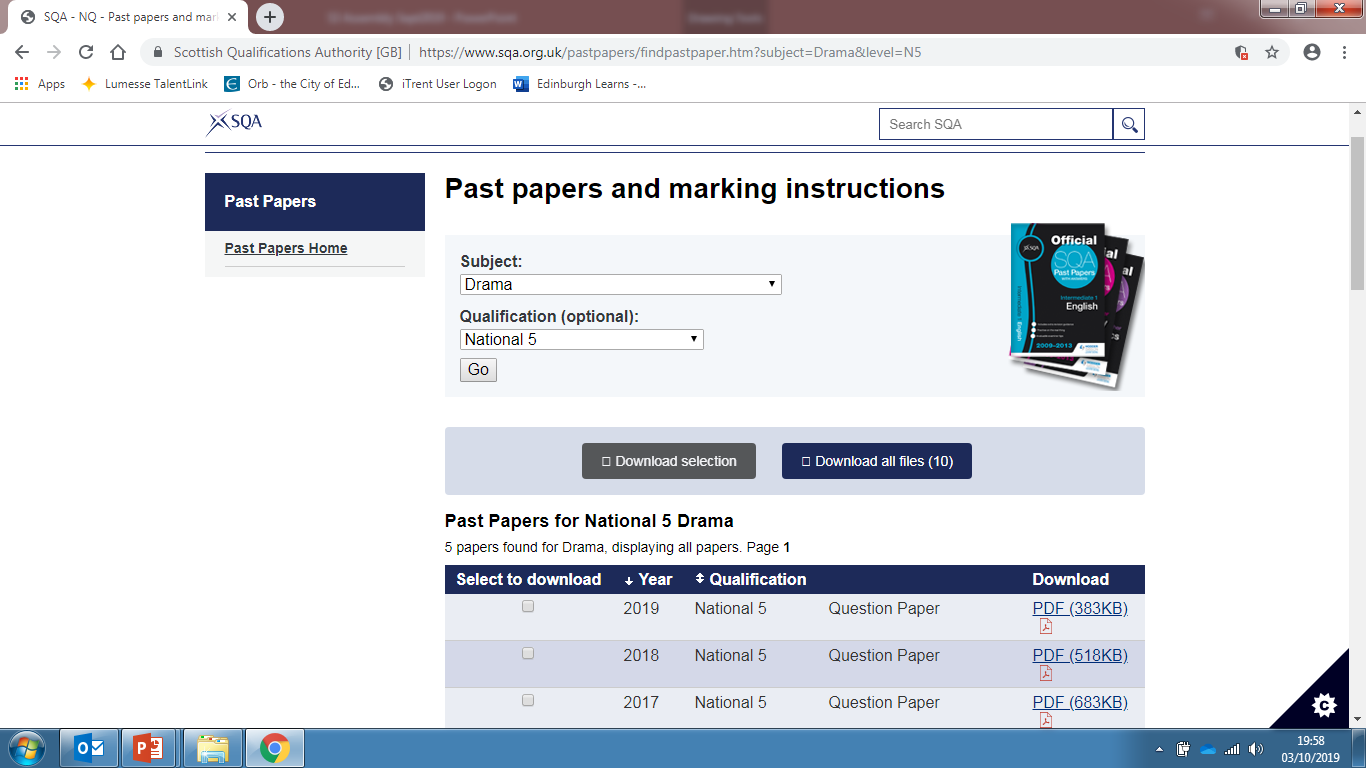 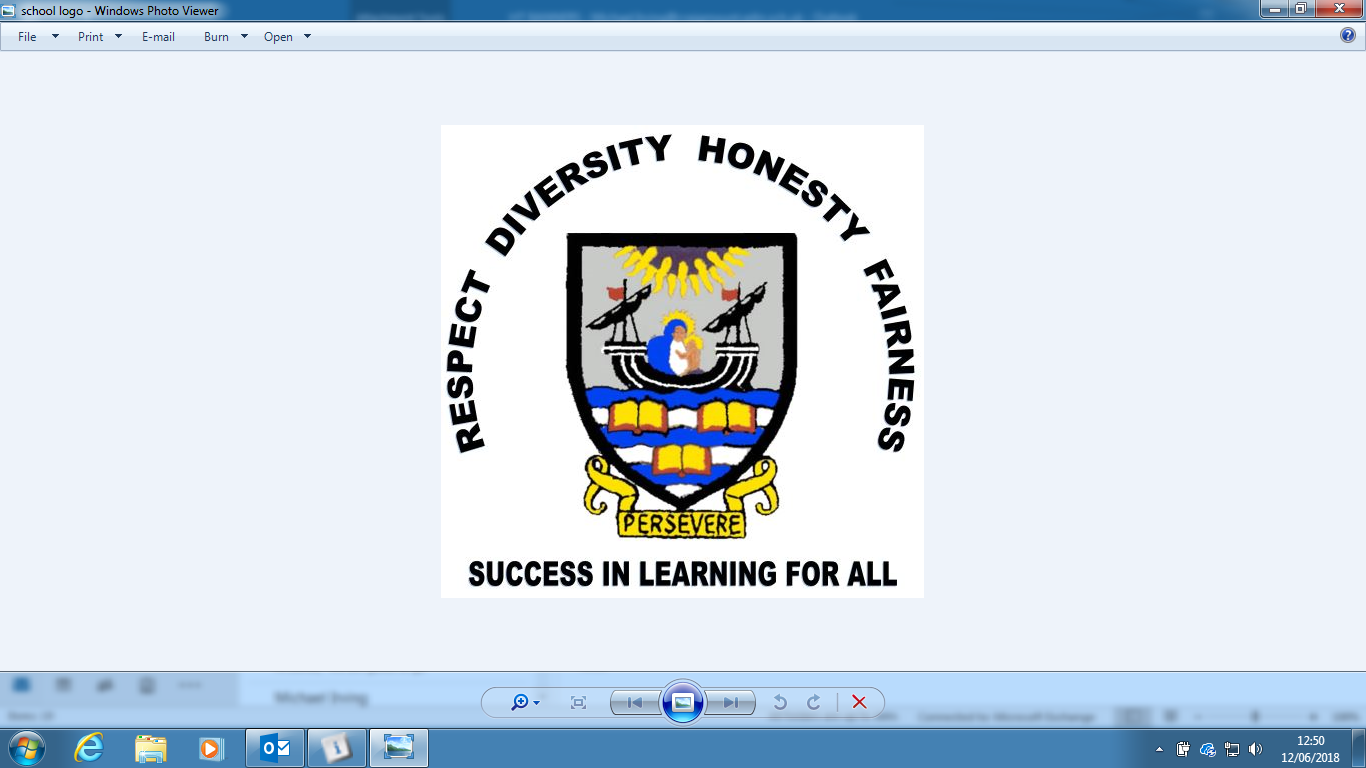 Live N Learn
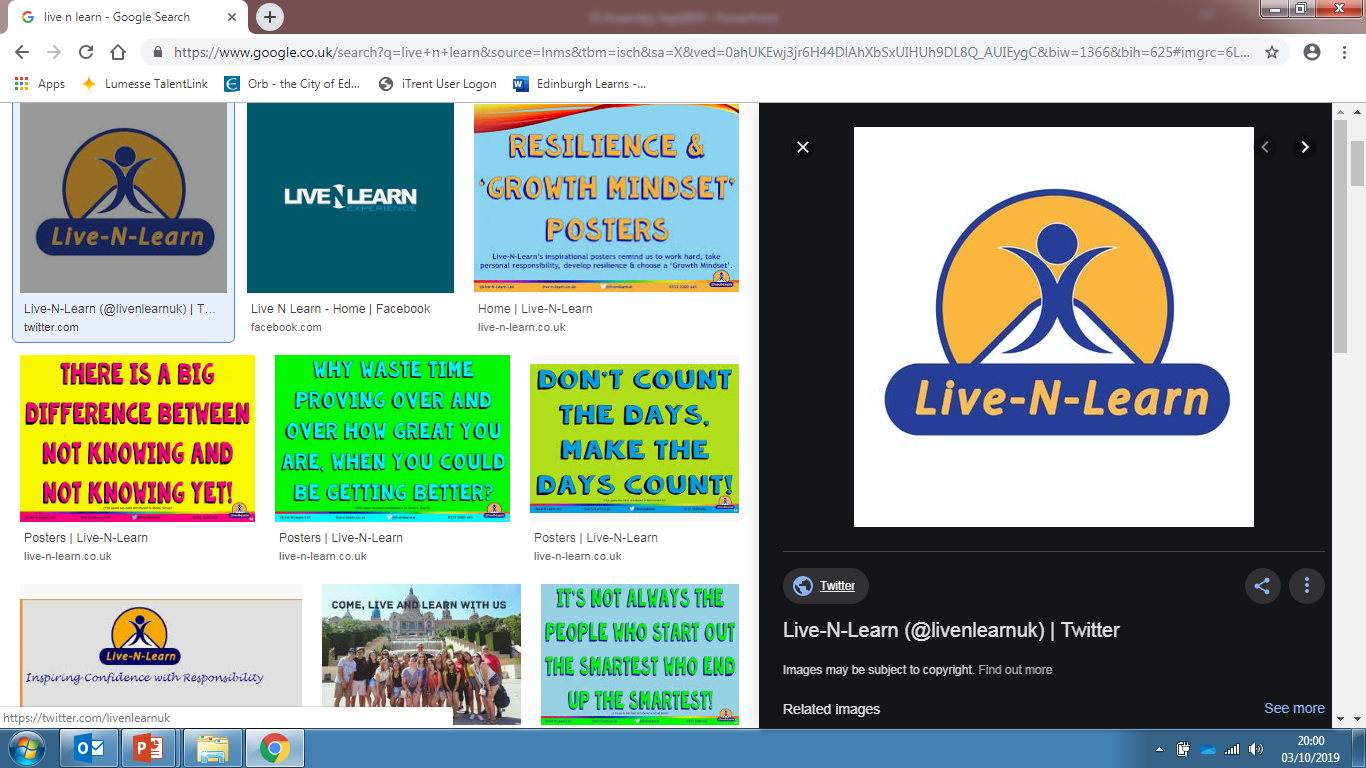 We believe in you

We invest in you

We want you to feel supported
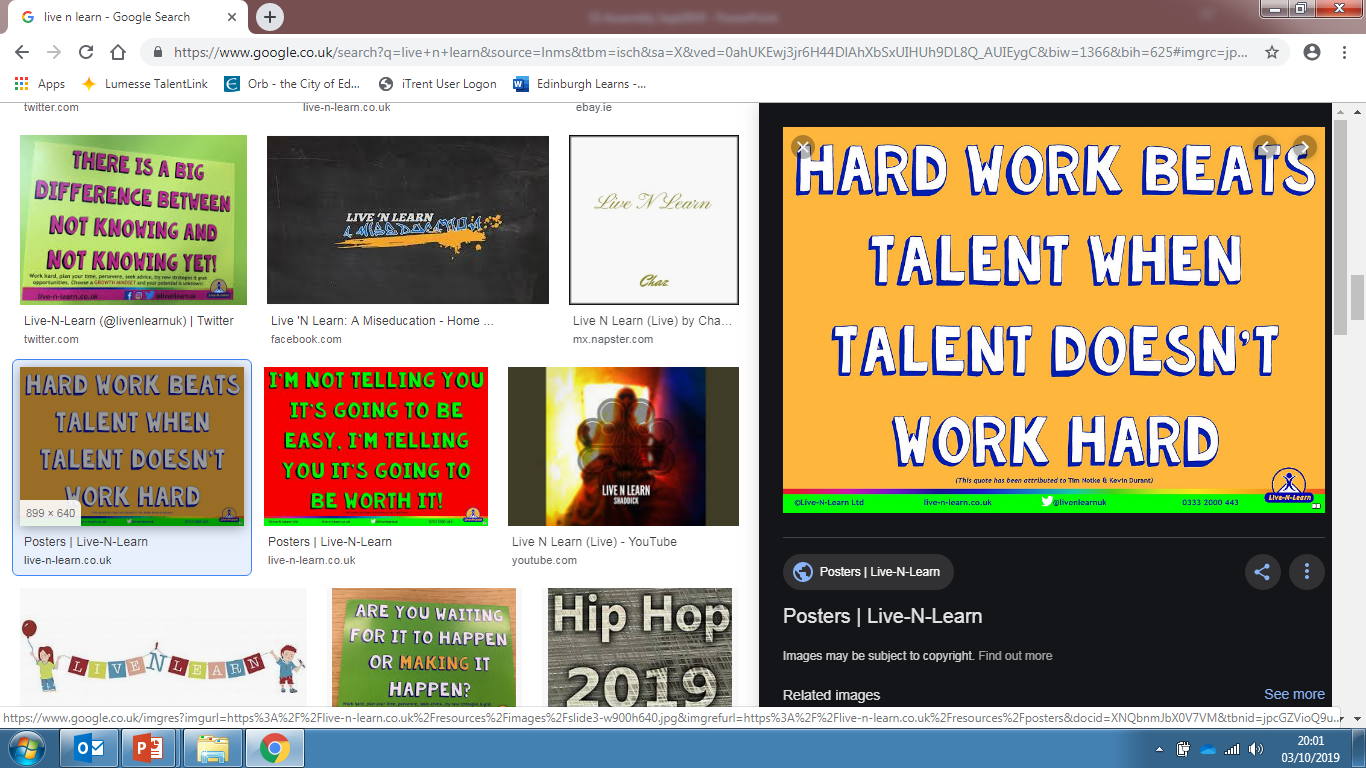 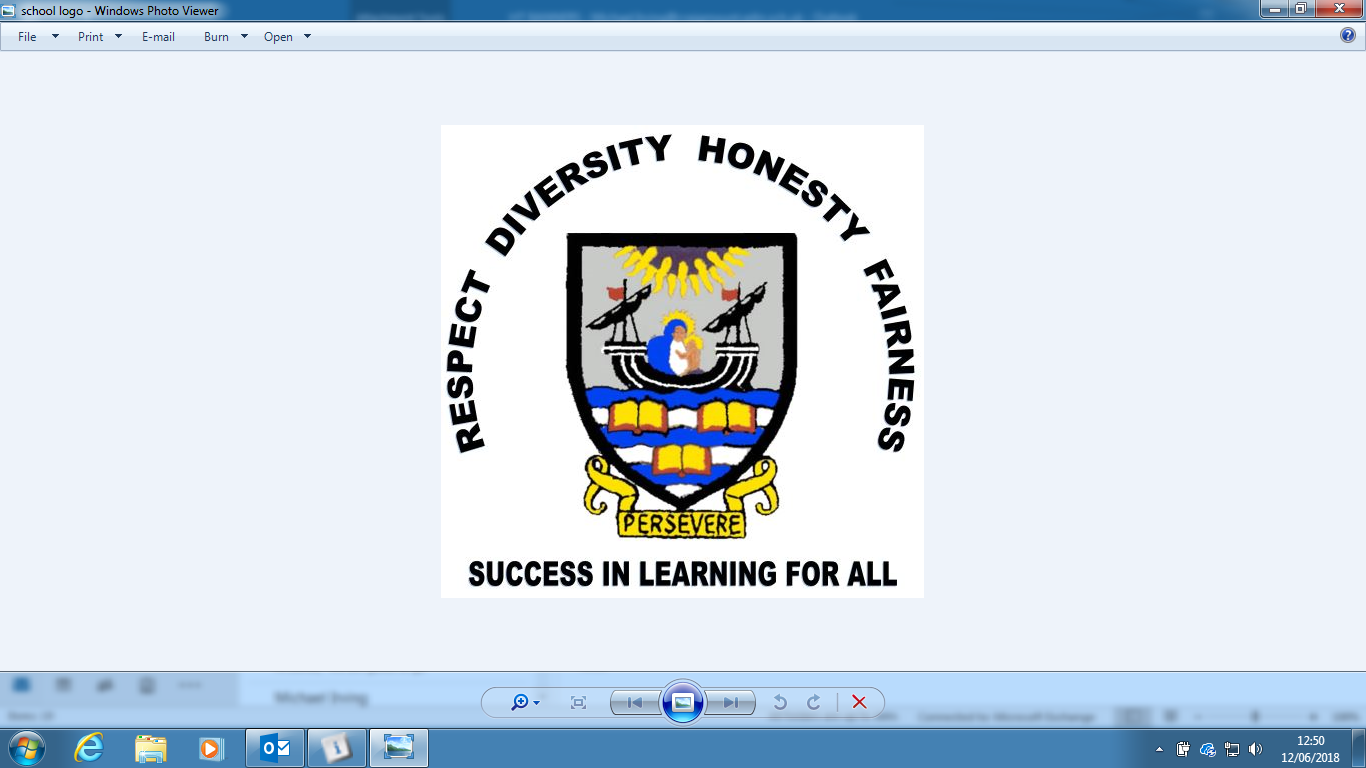 Holding doors open
Work placement 

Start to think…what do I need?

Speak to us….we have contacts
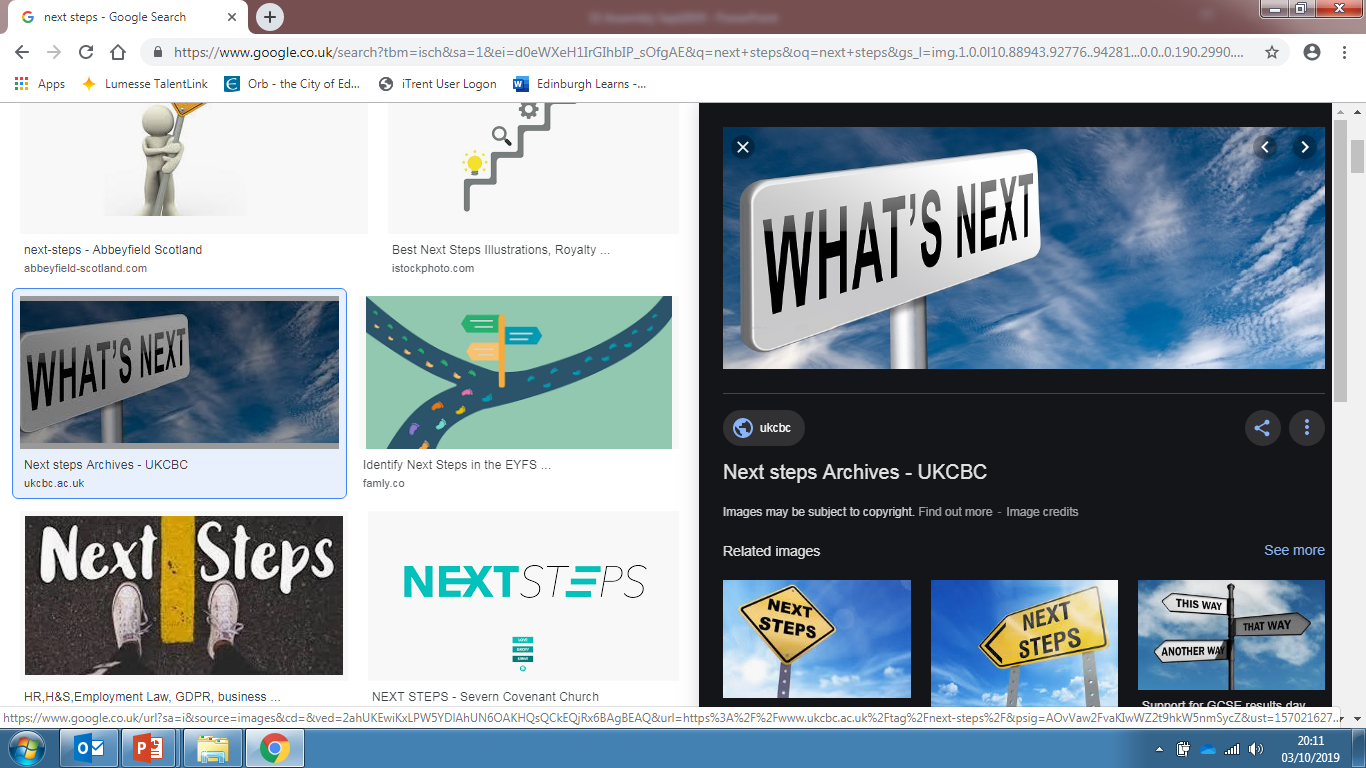 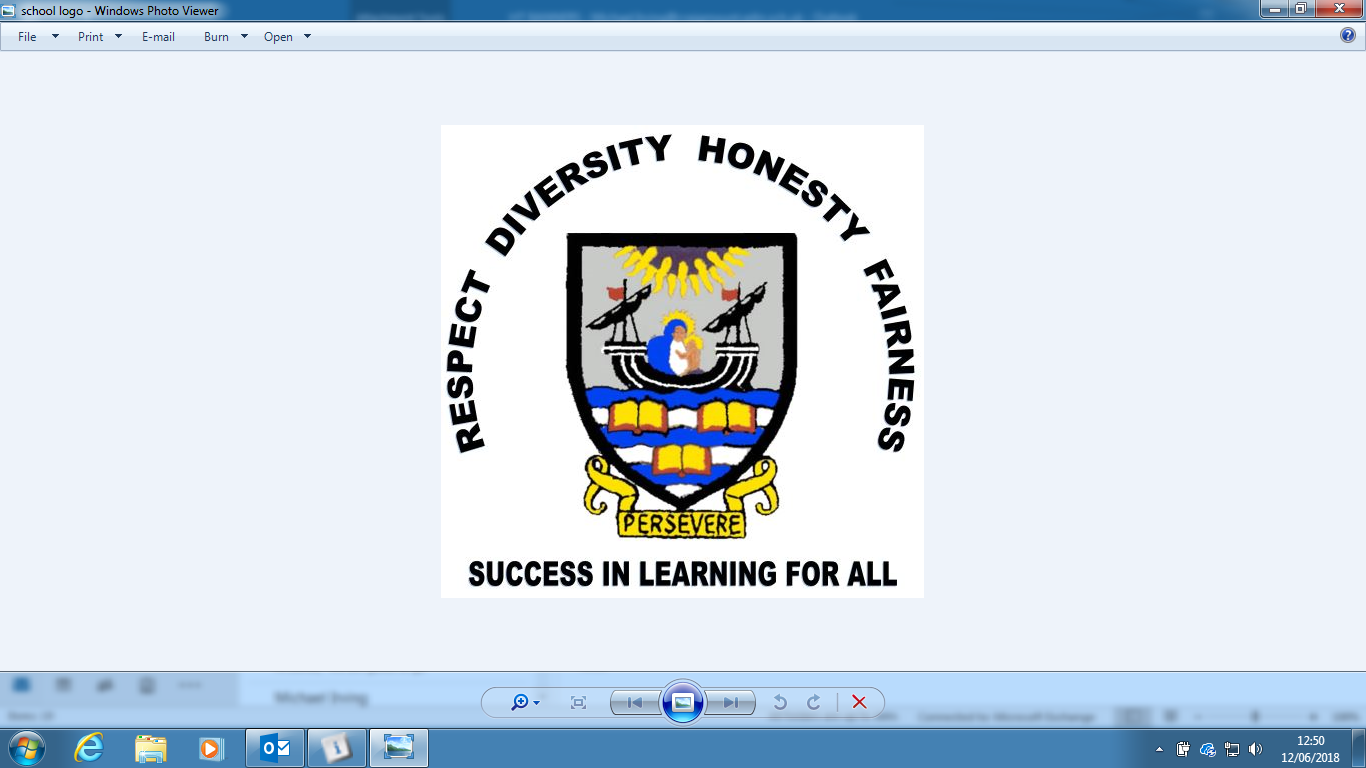 Rethink your drink? HWB week
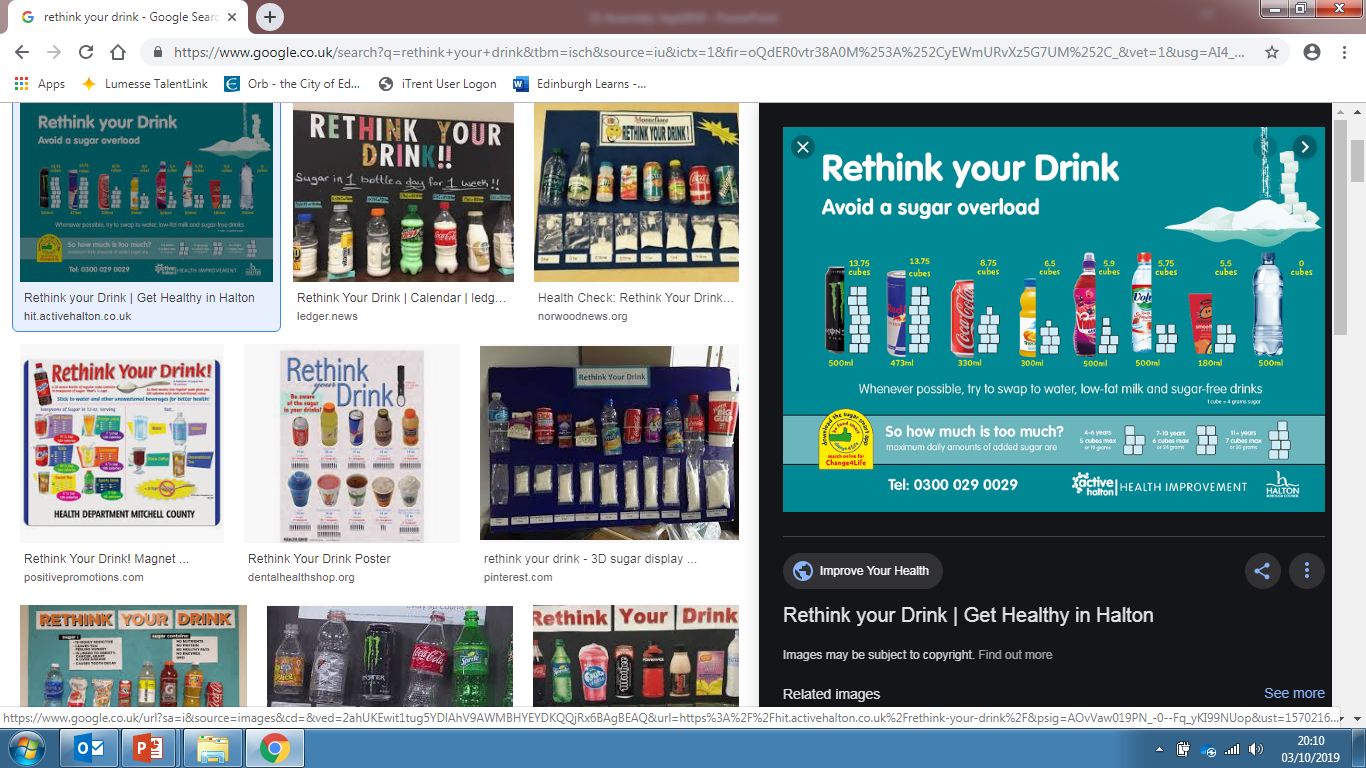 GIRLS IN SPORT TODAY ACROSS THE COUNTRY!

SESSIONS FOR ALL ALSO AVAILABLE
Finally….
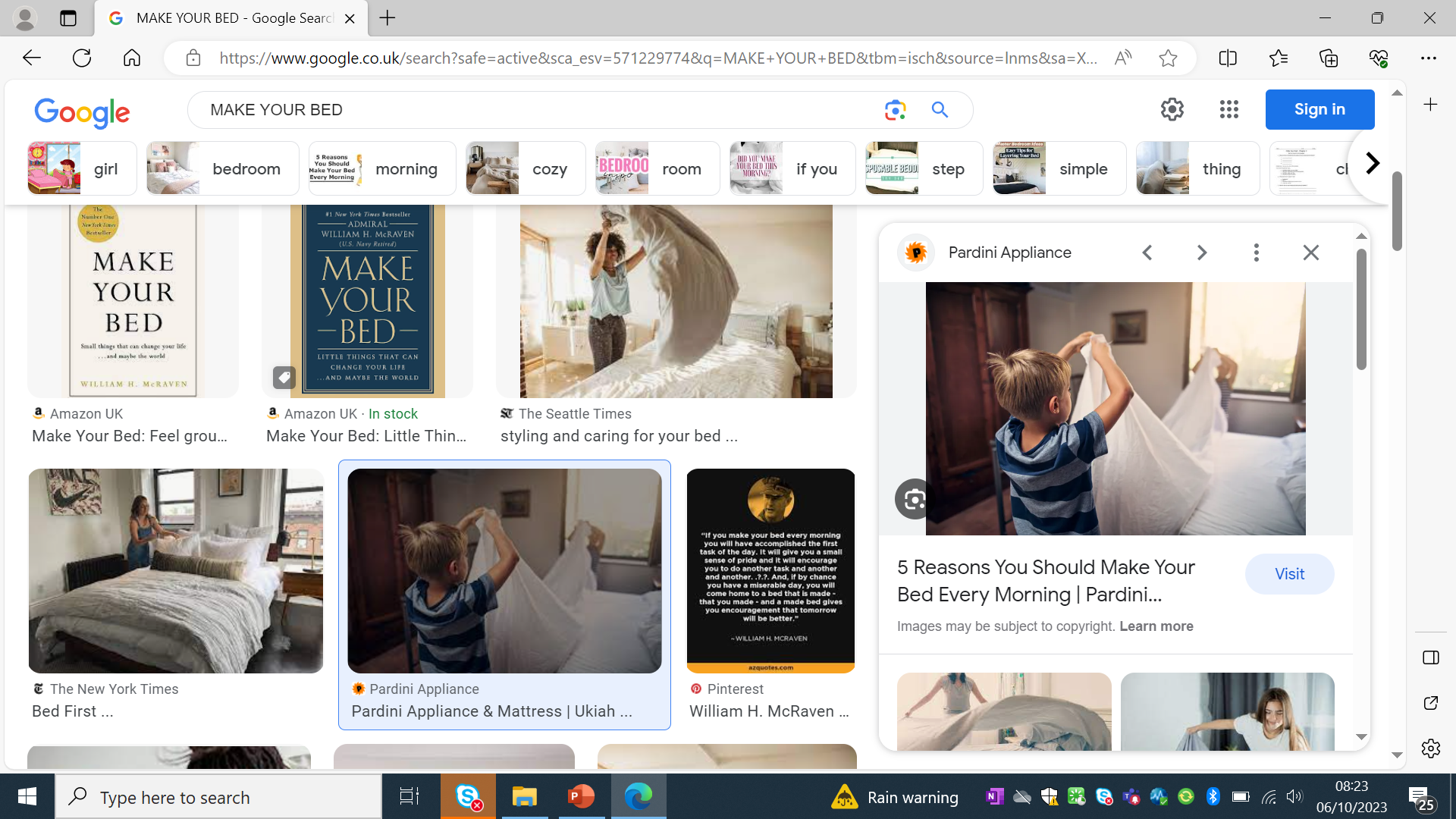 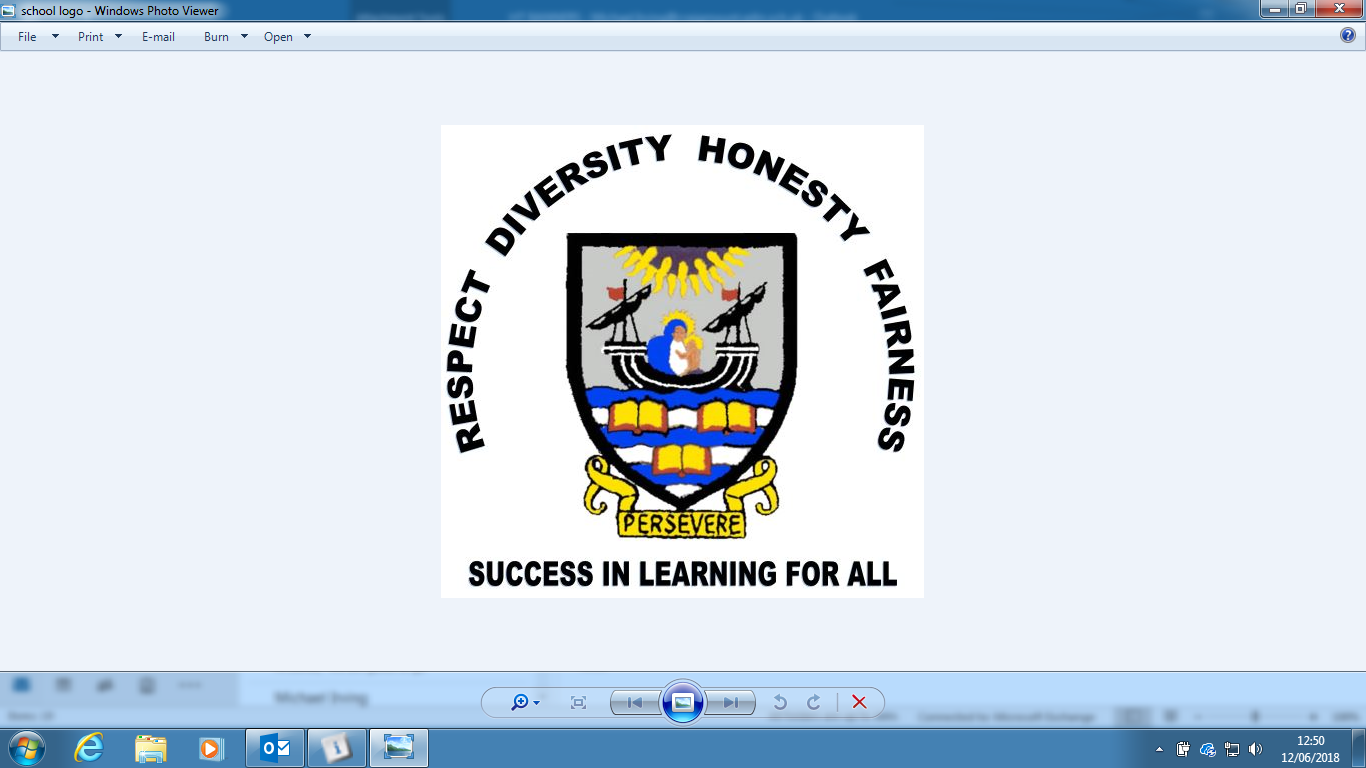 Big 10 weeks coming up….get set